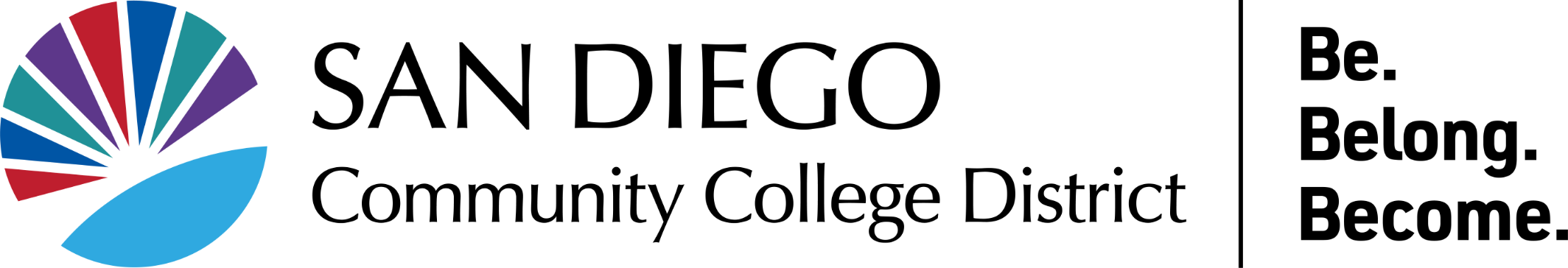 SDCCD Distance Education Summit
October 4, 2024
Agenda
Welcome
DE Summit Schedule

Be: Students
Belong: Modality
Become: Success
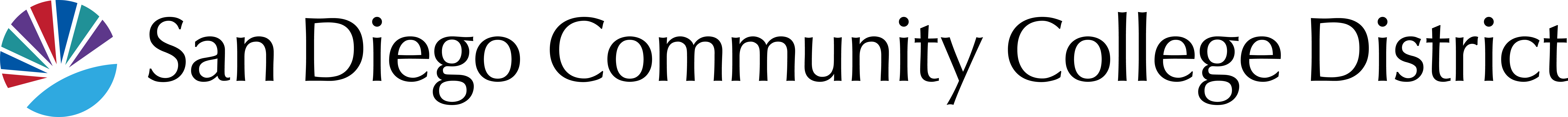 Welcome
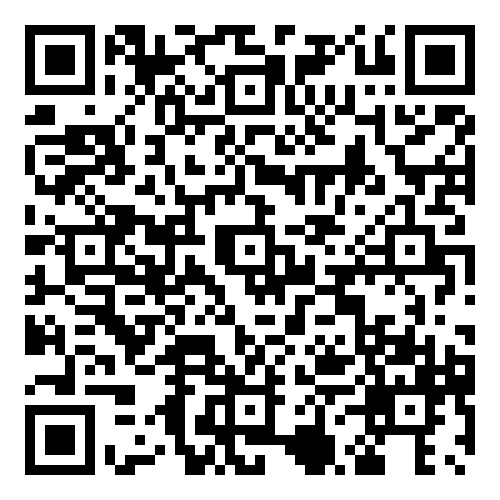 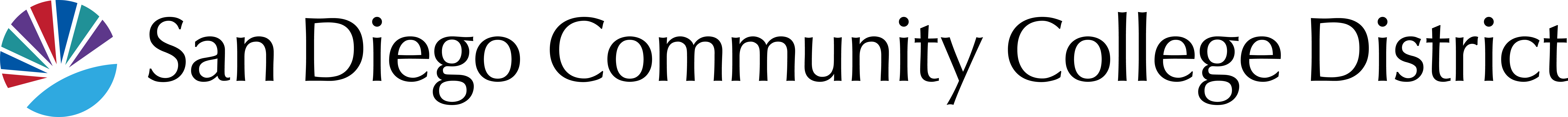 Thank you
Online Faculty Mentors
Faculty
Online Accessibility Mentors
Educational Services
Institutional Innovation and Effectiveness
Information Technology
Custodians
Facilities
Online Learning Pathways

& You
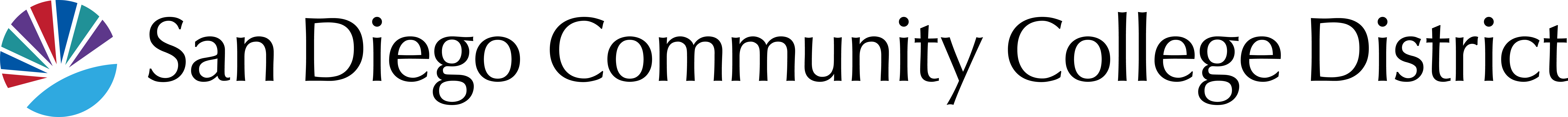 Schedule
https://www.sdccd.edu/departments/instruction/online/faculty/de_summit_2024.aspx
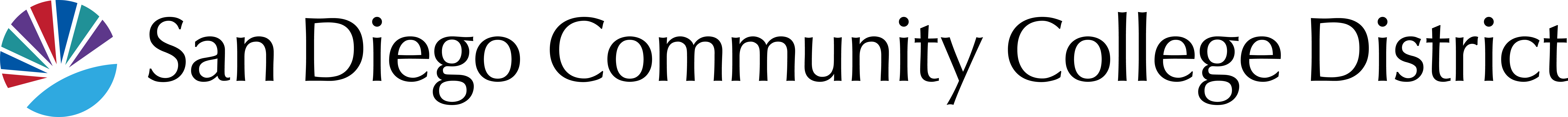 SDCCD DE Overview
2023-24, just under half of enrollments districtwide were online 

Over 57,000 students enrolled in an online or partially online course in 2023-24 across SDCCD 

SDCCE, students were more than twice as likely to take a class online in 2023-24 than before the pandemic
About half of the students who attended each credit college in 2023-24 also attended another credit college
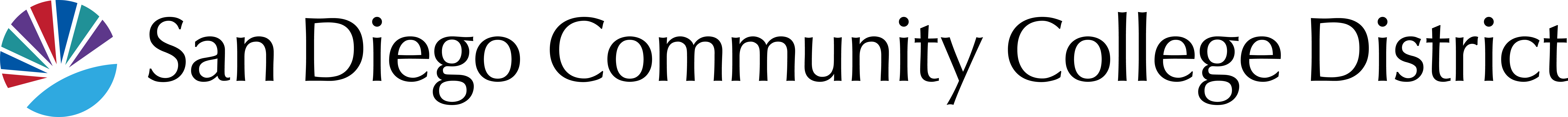 Students
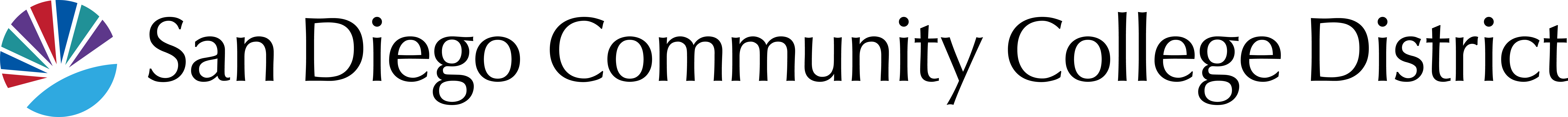 [Speaker Notes: 2023-24 Black 8671 Asian 11684 Filipino 4925 Latinx 42666 Mutli-Ethnicity 8751 Native American 228 Pacific Islander 481 Unknown 1243 White 30021]
DE Modality Options
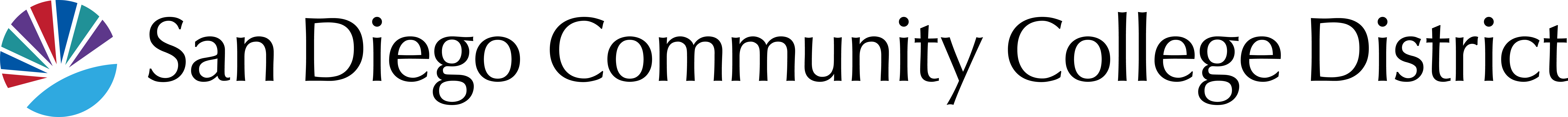 Course Preferences '21
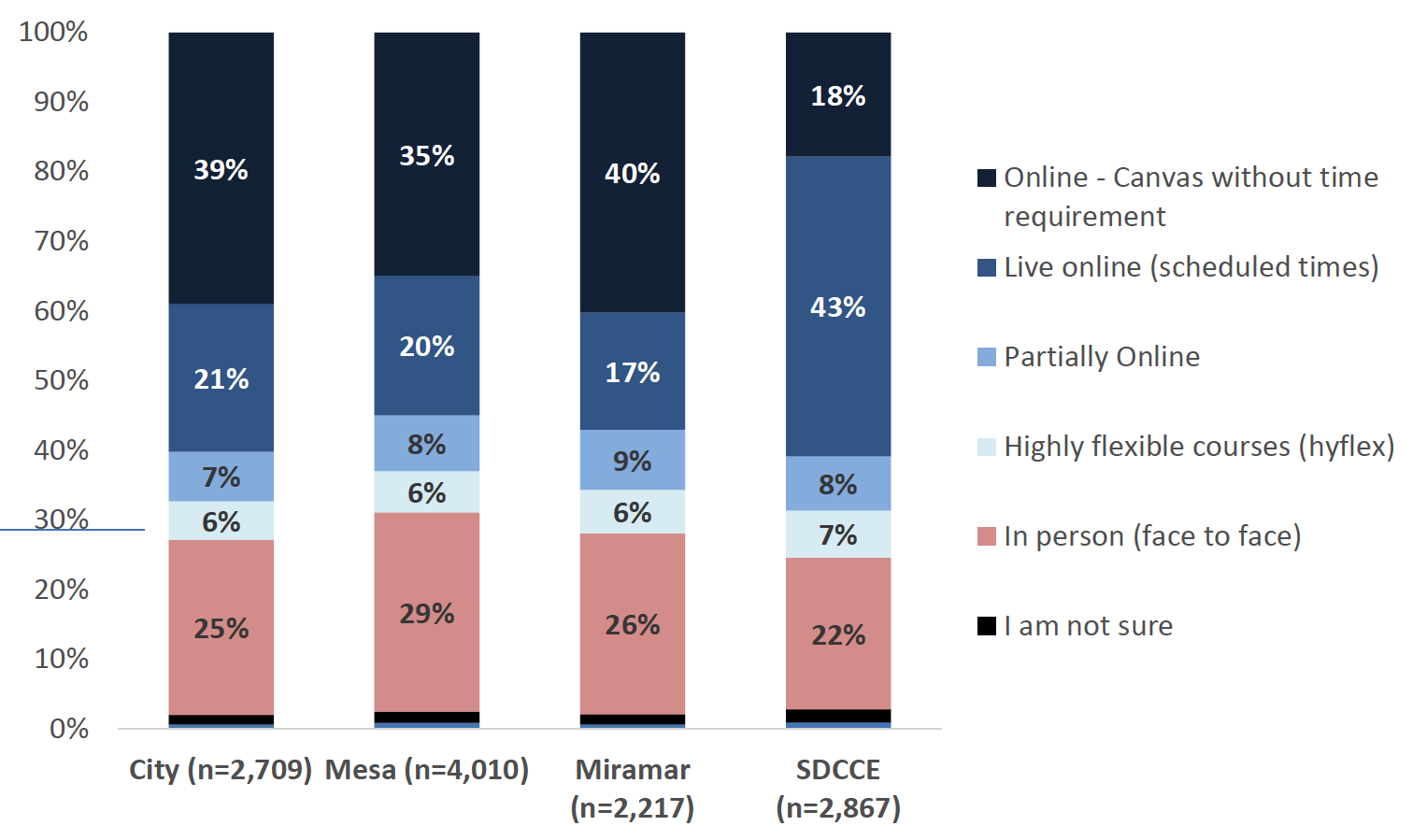 Online Enrollments 2023/24:
48% City, Mesa, and Miramar Colleges
54% College of Continuing Education
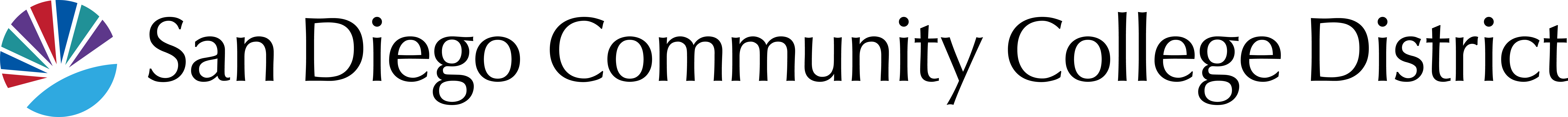 Success Rates in Transfer Level Coursework, Credit
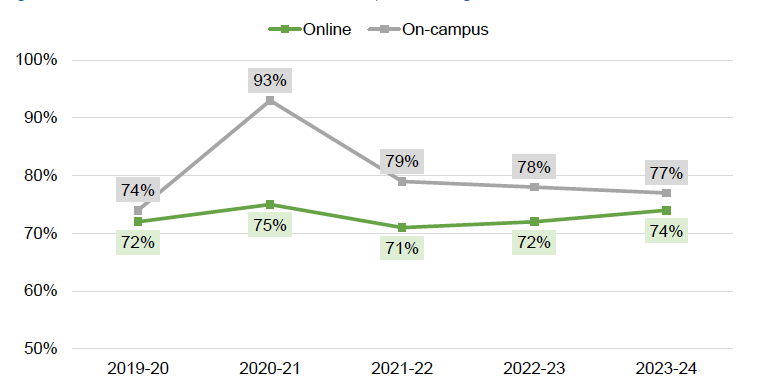 Note 1. Includes enrollments in transfer level coursework. Excludes tutoring and credit-by-exam. Excludes courses taught both on-campus and online. 
Note 2. “Online” is an aggregation of fully online (asynchronous), online-live (synchronous), and Hyflex courses (in which students may attend up to 100% of instruction online).
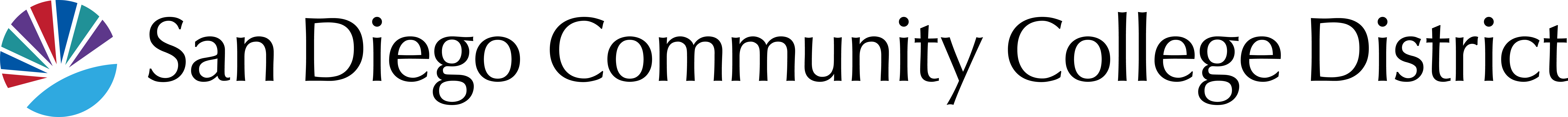 Credit Online Success Rates
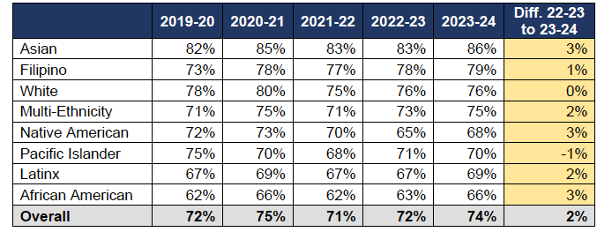 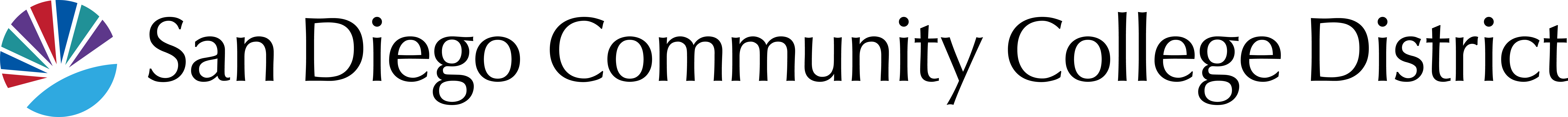 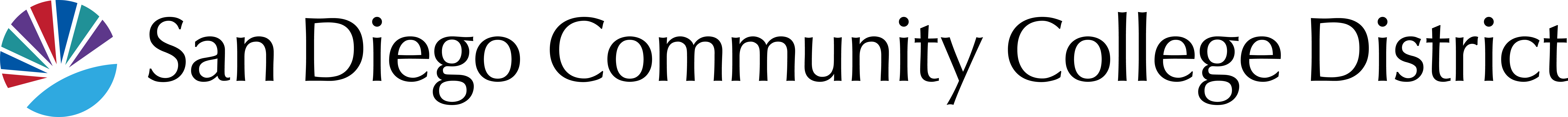 Trends
Credit online enrollments in 2023-24 were mostly in Fully Online (asynchronous) sections (93% at the credit colleges), while SDCCE had more Online-live (synchronous) enrollments

Gaps in online success rates remain largest for Native American, Latinx, and African American

Hyflex courses are less common but are an emerging modality with potential for growth

Success rates for fully online and online-live (synchronous) courses are generally comparable
Supporting Equitable Learning
CVC Course Exchange

Peer Online Course Review

CVC Teaching College Implementation

DE Professional Development
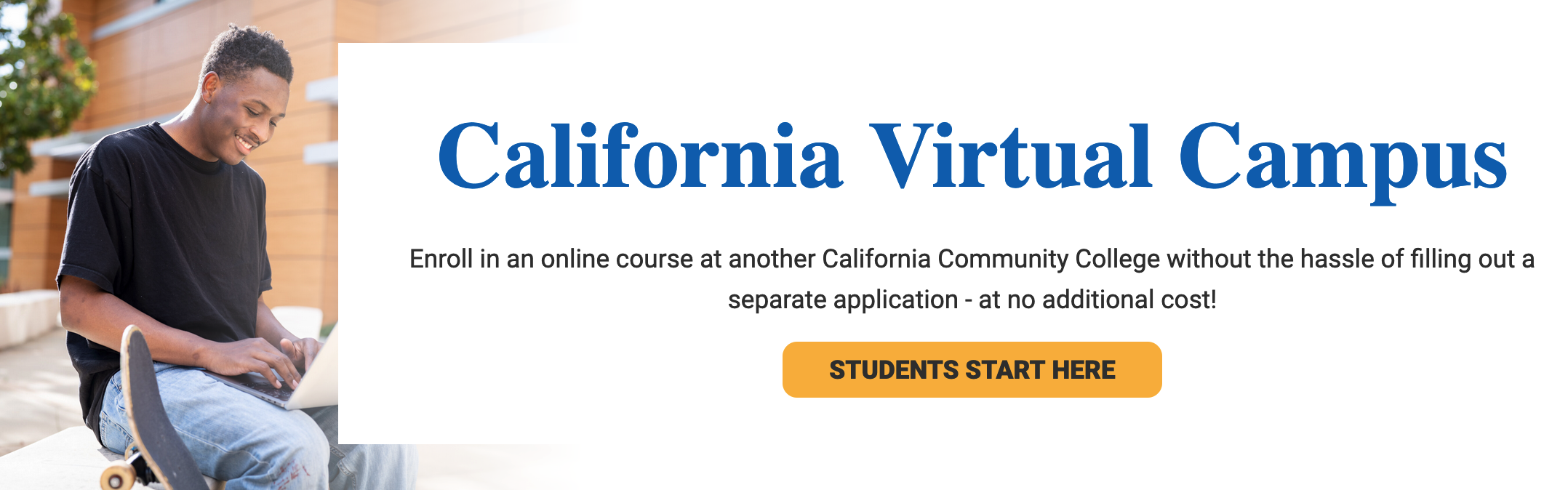 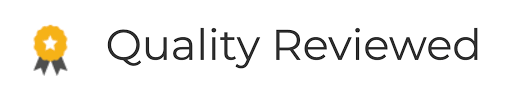 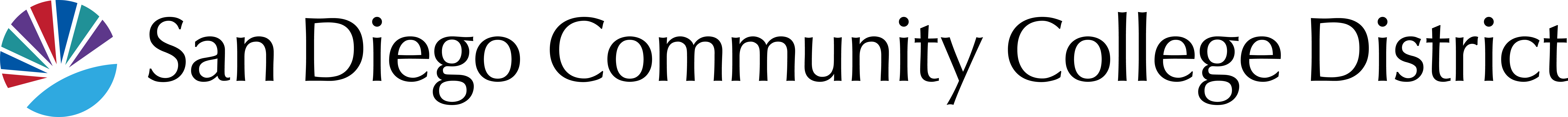 [Speaker Notes: 2023-24 Black 8671 Asian 11684 Filipino 4925 Latinx 42666 Mutli-Ethnicity 8751 Native American 228 Pacific Islander 481 Unknown 1243 White 30021]
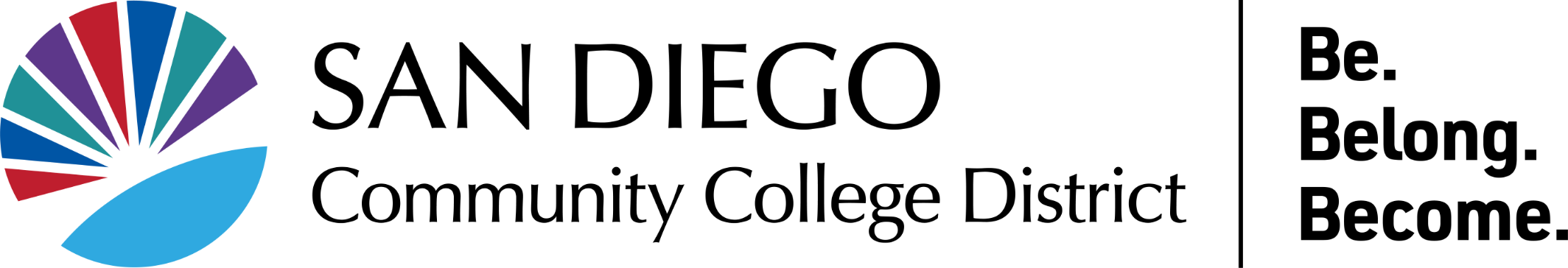 Significant demand from students for distance education options
Gap of student success and retention online vs on campus is narrowing
DE success rates maintained with significant increase of courses
DE enables access to courses needed to meet educational goals faster
“The New Norm:
DE is now Mainstream”
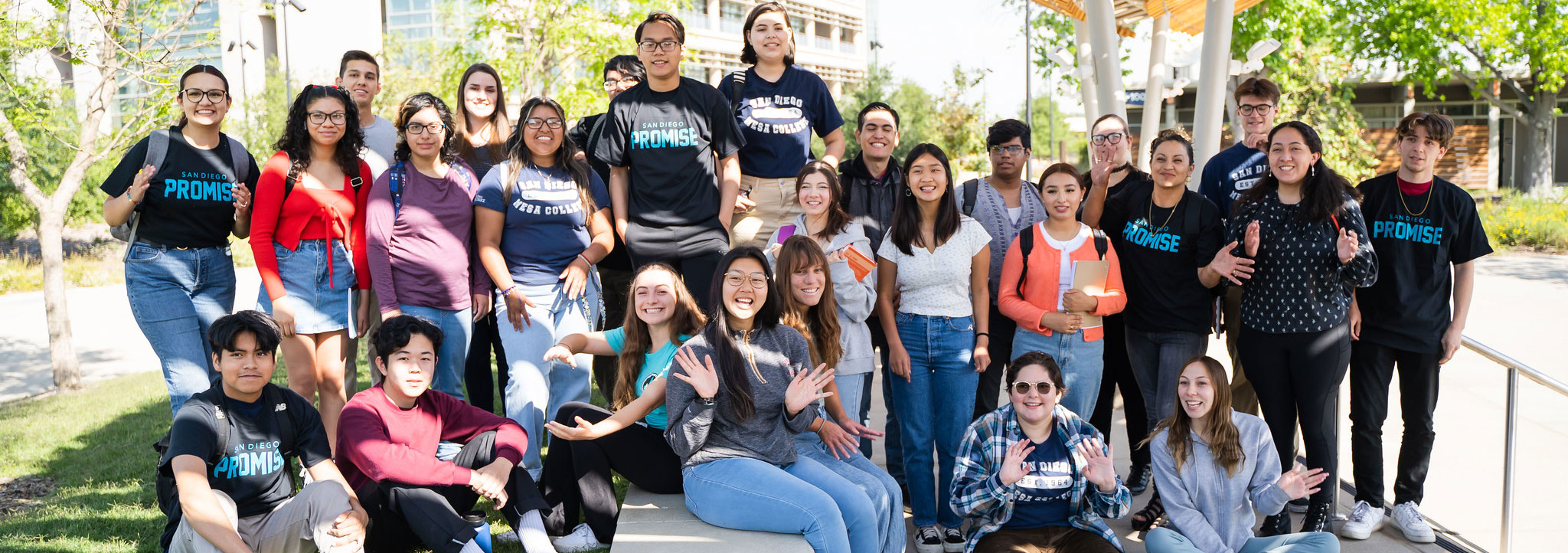 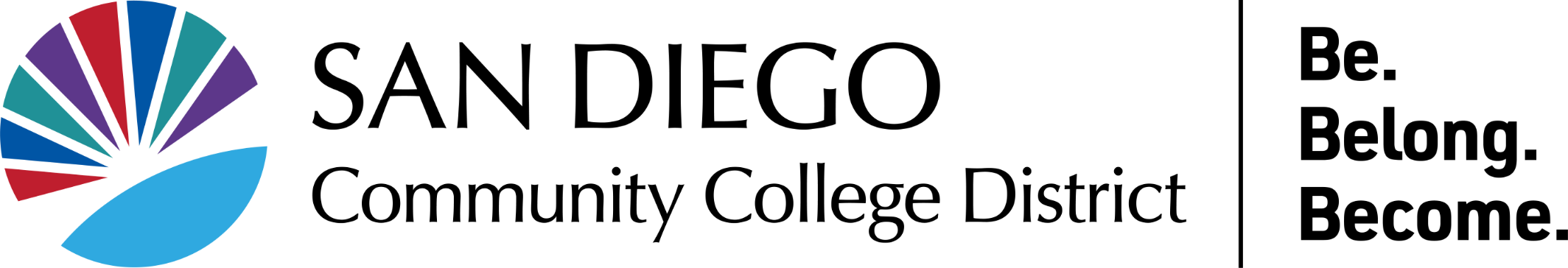 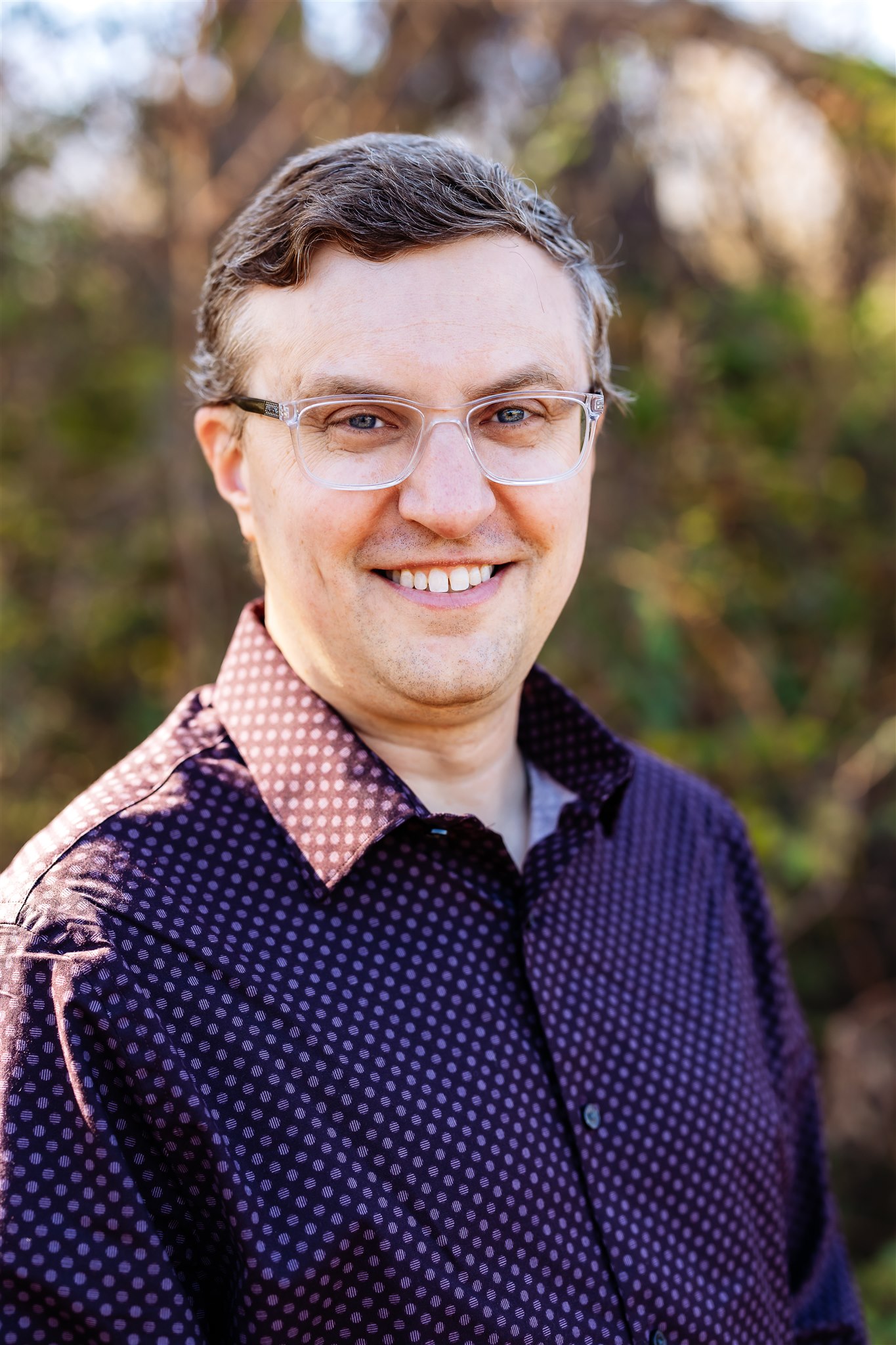 Derek Bruff, PhD
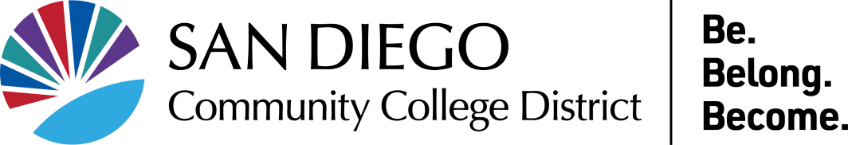 [Speaker Notes: Derek Bruff is an educator, author, and higher ed consultant. He directed the Vanderbilt University Center for Teaching for more than a decade, where he helped faculty and other instructors develop foundational teaching skills and explore new ideas in teaching. Bruff consults regularly with faculty and administrators across higher education on issues of teaching, learning, and faculty development, and he is an associate director at the Center for Teaching Excellence at the University of Virginia for the 2024-2025 academic year.

Bruff has written two books, Intentional Tech: Principles to Guide the Use of Educational Technology in College Teaching (West Virginia University Press, 2019) and Teaching with Classroom Response Systems: Creating Active Learning Environments (Jossey-Bass, 2009). He writes a weekly newsletter called Intentional Teaching and produces the Intentional Teaching podcast. Bruff has a PhD in mathematics and has taught math courses at Vanderbilt and Harvard University.]